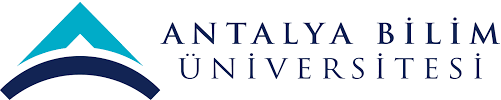 2019 YILI OCAK-ARALIK YGG SUNUMUPDR SÜRECİ21/01/2019
1
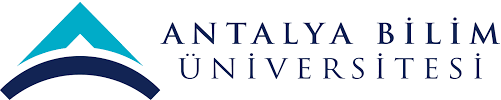 SWOT ANALİZİ
2
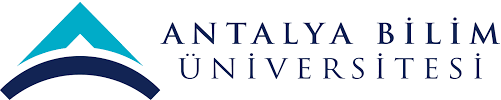 SWOT ANALİZİ
3
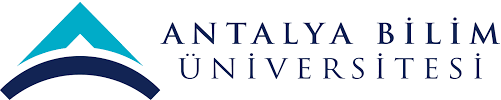 PAYDAŞ BEKLENTİLERİ
4
SÜREÇ PERFORMANS GÖSTERGELERİ (SPİK )
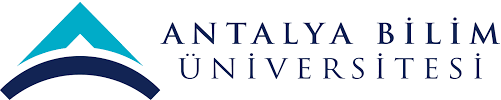 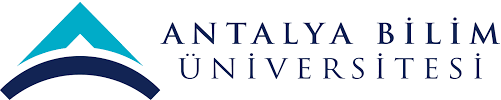 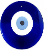 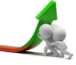 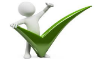 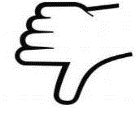 5
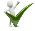 STRATEJİK PLAN NO SU OLMAYAN HEDEFLER KYS ve ŞYS KAPSAMINDA VERİLMİŞTİR. 
Form No:KY-FR-0005 Yayın Tarihi:03.05.2018 Değ.No:0 Değ. Tarihi: -
KALİTE FAALİYET PLANLARI
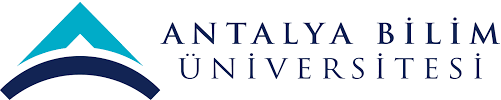 6
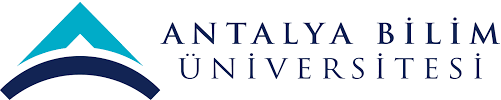 KALİTE FAALİYET PLANLARI
7
PLAN NO: PD-FP-0001                                                                                                        REFERANS DOKÜMANLAR :
RİSK ANALİZİ
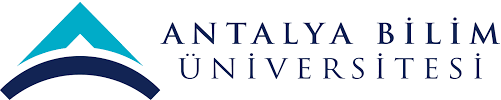 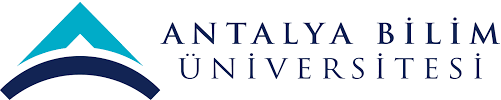 8
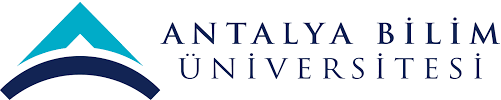 MEMNUNİYET ÖLÇÜM SONUÇLARI
PSİKOLOJİK DANIŞMANLIK MEMNUNİYET ANKETİ (Bireysel Psikolojik Danışma)
9
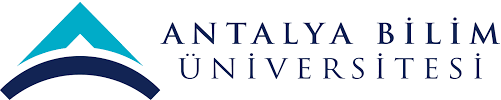 MEMNUNİYET ÖLÇÜM SONUÇLARI
GRUPLA PSİKOLOJİK DANIŞMA UYGULAMASI
(Etkili İletişim Becerilerini Geliştirme Grubu) - Öğrenciler
10
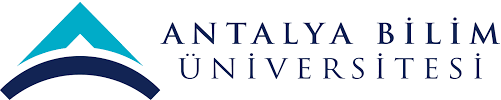 MEMNUNİYET ÖLÇÜM SONUÇLARI
GRUPLA PSİKOLOJİK DANIŞMA-2. GRUP ARA DEĞERLENDİRME
(Özsaygıyı Geliştirme Grubu) - Öğrenciler
11
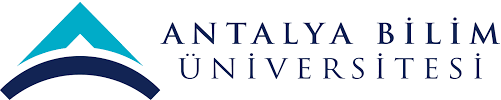 MEMNUNİYET ÖLÇÜM SONUÇLARI
GRUPLA PSİKOLOJİK DANIŞMA-2. GRUP
(Özsaygıyı Geliştirme Grubu) - Öğrenciler
12
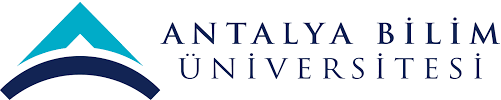 MEMNUNİYET ÖLÇÜM SONUÇLARI
GRUPLA PSİKOLOJİK DANIŞMA-3. GRUP ARA DEĞERLENDİRME
(Özgüveni Artırma Grubu) - Öğrenciler
13
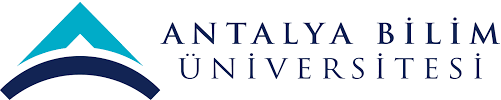 MEMNUNİYET ÖLÇÜM SONUÇLARI
GRUPLA PSİKOLOJİK DANIŞMA-3. GRUP
(Özgüveni Artırma Grubu) - Öğrenciler
14
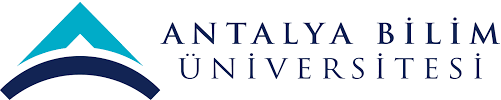 MEMNUNİYET ÖLÇÜM SONUÇLARI
ÖNLEYİCİ RUH SAĞLIĞI ÇALIŞMALARI SÜRECİ
Öğrenciler için
15
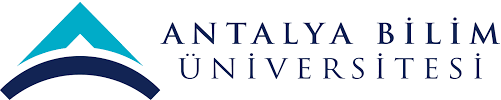 MEMNUNİYET ÖLÇÜM SONUÇLARI
ÖNLEYİCİ RUH SAĞLIĞI ÇALIŞMALARI SÜRECİ
YDYO Akademik ve İdari Personeli için
16
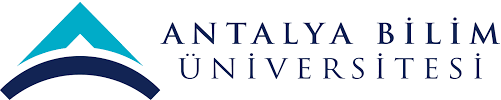 MEMNUNİYET ÖLÇÜM SONUÇLARI
YDYO Akademik ve İdari Personeli
17
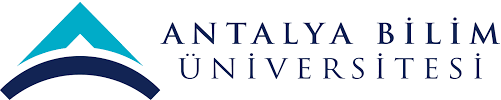 DÜZELTİCİ FAALİYETLER
2019 yılı iç denetiminde Sürecimize yönelik DF formu açılmamıştır.
18
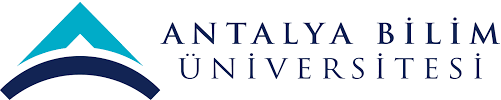 GELEN ŞİKAYETLER VE SONUÇLARI
PDR Merkezine ait şikayet yer almamaktadır.
19
İÇ DENETİMLER
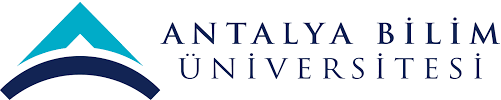 20
*KYS İç Denetim Puanı: %95
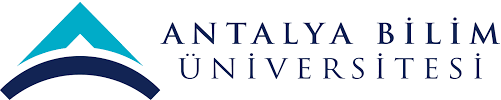 DEĞİŞİKLİKLERİN YÖNETİMİ
21
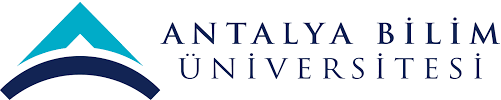 DEĞİŞİKLİKLERİN YÖNETİMİ
22
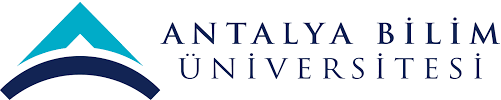 DEĞİŞİKLİKLERİN YÖNETİMİ
23
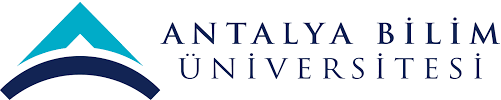 DEĞİŞİKLİKLERİN YÖNETİMİ
24
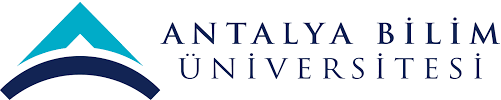 KAYNAK İHTİYACI
* Ana kampüste grupla psikolojik danışma odası
25
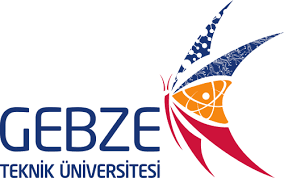 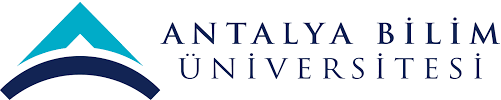 SÜREKLİ İYİLEŞTİRME ÖNERİLERİ
Ana kampüsümüzde Grupla psikolojik danışma odasının oluşturulması.

(ana kampüsümüzde grupla psikolojik danışma odası olmaması dolayısıyla grupla psikolojik danışma uygulamaları Güllük yerleşkemizde gerçekleştirilmektedir. Bu nedenle ana kampüsümüzde bulunan öğrencilerimiz bu uygulamalardan yeteri kadar faydalanamamaktadır.)
26